Customer information – our transparency rules and clickable logo
Chair: Jane Malcolm, Executive Director, External and Corporate Affairs, SRA 
Carol Westrop, Head of Legal Policy and Advice, SRA
Richard Williams, Policy Associate, SRA
Consumer behaviour
People have an appetite to shop around for legal services
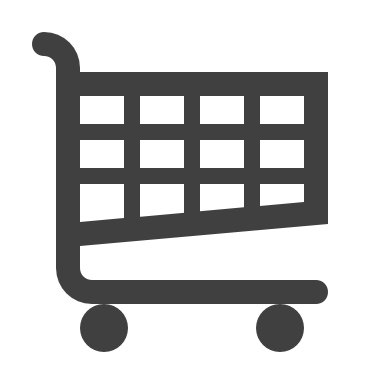 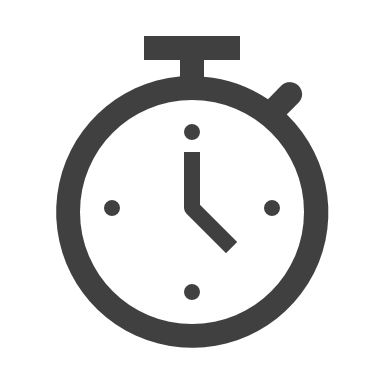 71%
66%
and
Spend more than one hour researching options
Considered more than one provider
Consumer behaviour
But they do not always find what they want
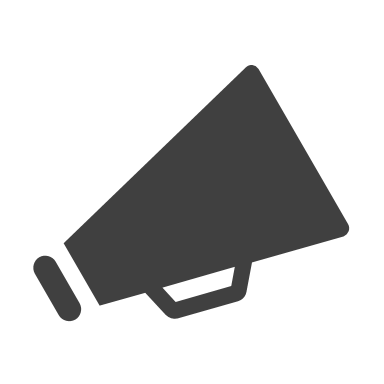 Only
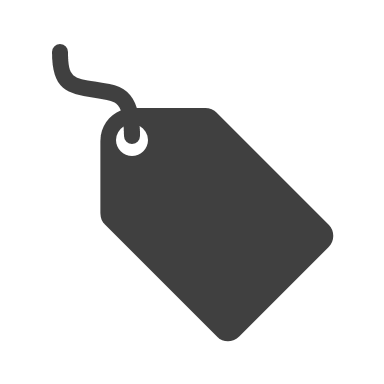 18%
15%
and only
of people found the price information they needed
of firms publish price information
Improving information
Firms we regulate will publish:
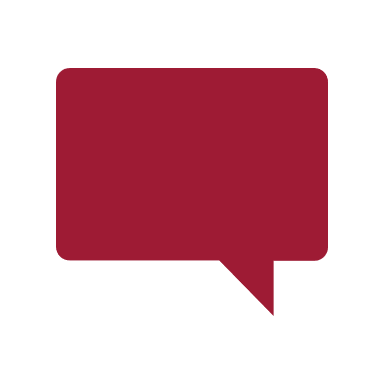 £
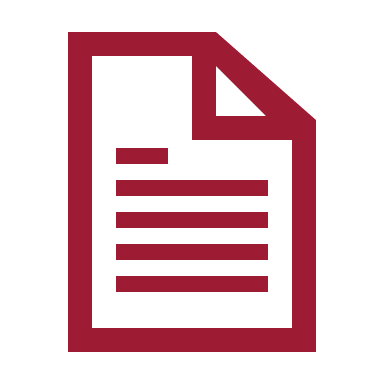 Firms will do:
Complaints procedure (including
		   			 Legal Ombudsman and SRA)
Show price + description of key services
We will:
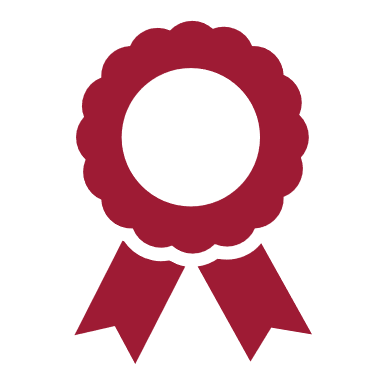 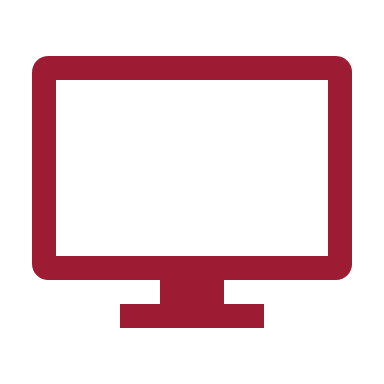 !!!
Provide a clickable logo for firms to use on their website
Launch a digital register about firms and solicitors
Benefits for firms
Opportunity to attract new clients as more people use 	  legal services for the first time and shop around

	  Manage client cost expectations & reduce complaints	   	
	
	  Opportunities for market differentiation: standards 	  	  and regulatory protections
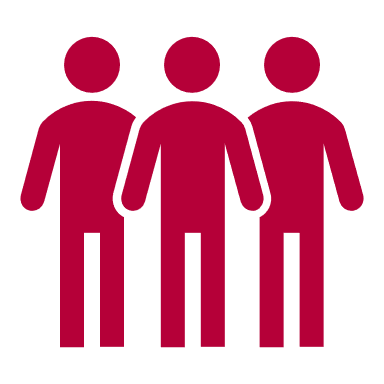 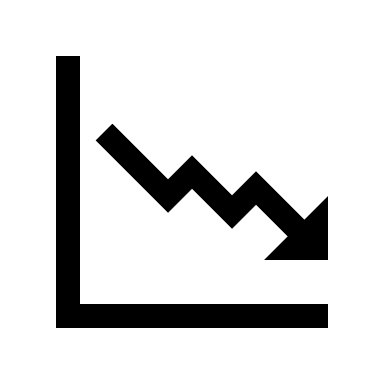 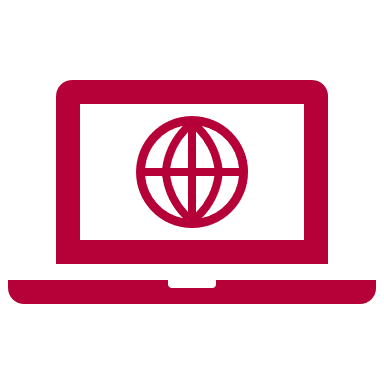 [Speaker Notes: One quarter of all complaints dealt with by the Legal Ombudsman relate to costs. Being clear at the outset can help avoid confusion and complaints later down the line]
Price transparency – a reminder
Which services are covered?
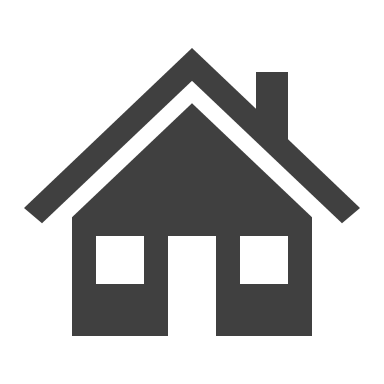 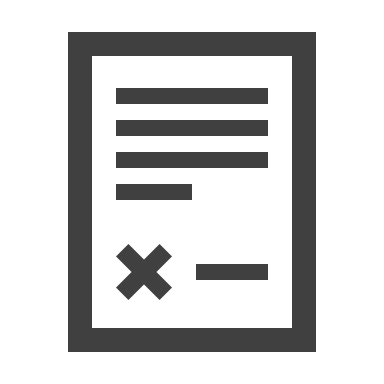 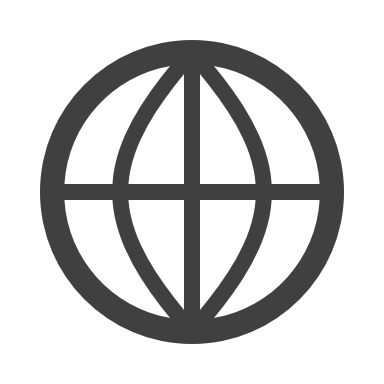 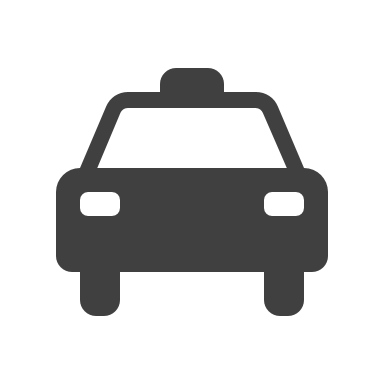 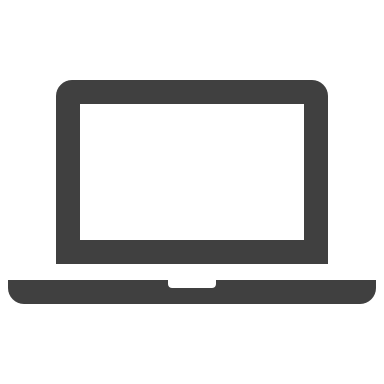 Immigration (excluding asylum)
Conveyancing
(residential)
Probate (uncontested)
Motoring offences (summary offences)
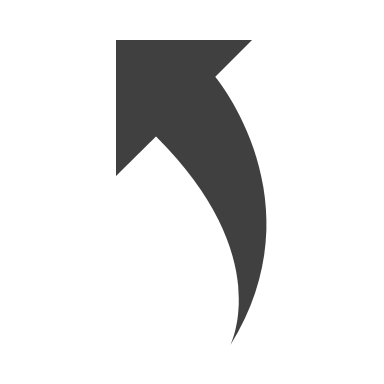 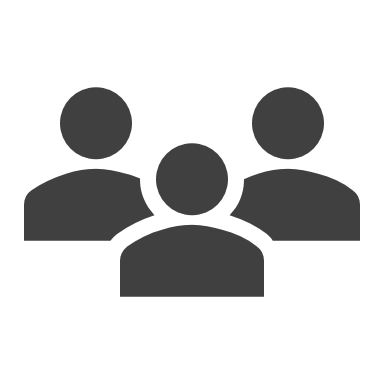 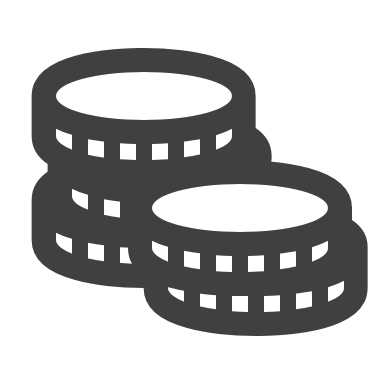 Debt recovery 
(up to £100,000)
Licencing applications (business premises)
Employment tribunals (unfair/wrongful dismissal)
Complaints - a reminder
Compliance
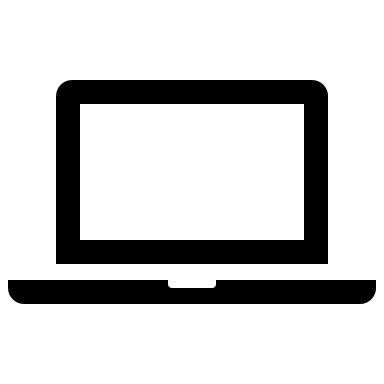 We reviewed 500 random websites

25% were fully compliant
58% were partially compliant
17% were not compliant at all

	 All non-compliant and partially compliant firms have 	  	 been contacted - deadline to update their website
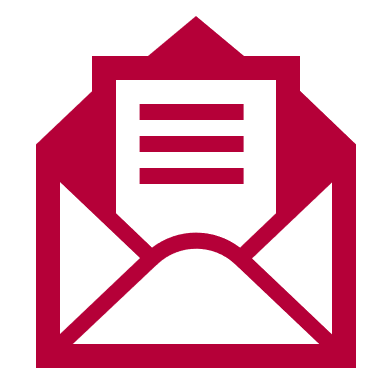 Areas of non- compliance
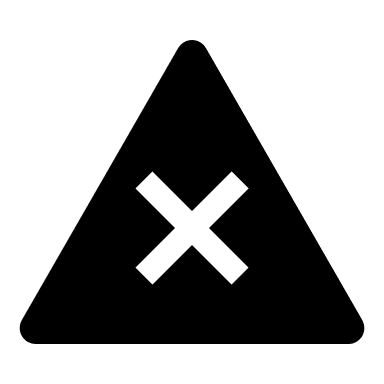 The most common areas of non-compliance were a 	    	 failure to:

publish required complaints information
specify VAT applied to costs and disbursements
display information on key stages and/or timescales
provide a description or costs of likely disbursements
What to check
Always include the charging basis for your prices
	
	
	     Describe the credentials of people who carry out the    	     legal work

	
	     Don't forget your disbursements
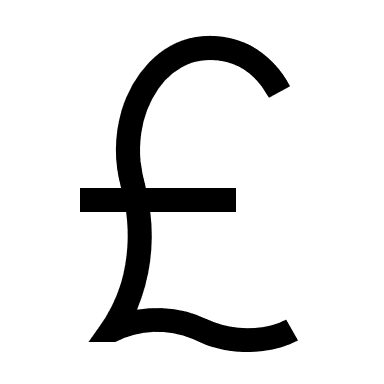 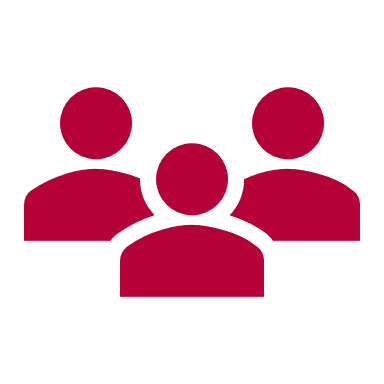 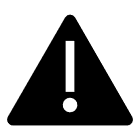 What to check
Be clear about VAT

	
	      Find the right location for your price information 
	
	
	      Complaints information
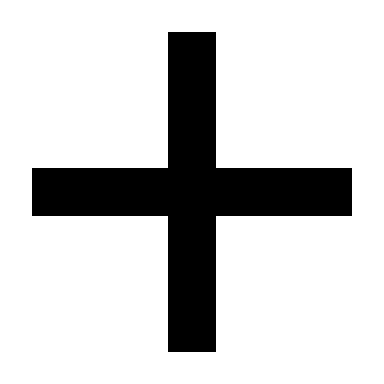 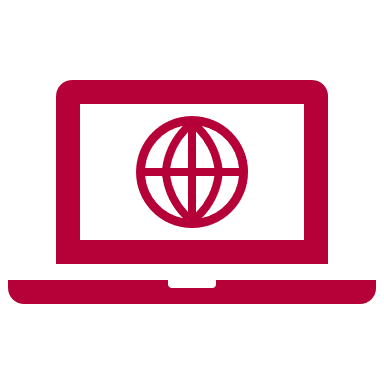 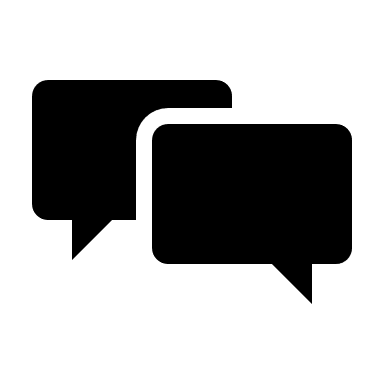 Beyond our rules
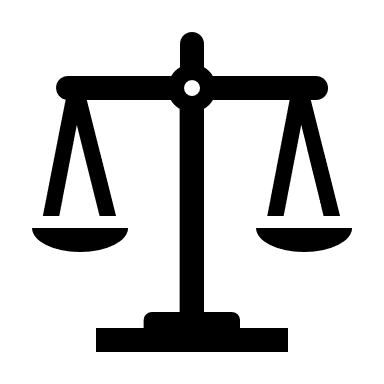 Price information for other services you offer 

	
	  Making information clear and accessible

	
	  Promoting quality
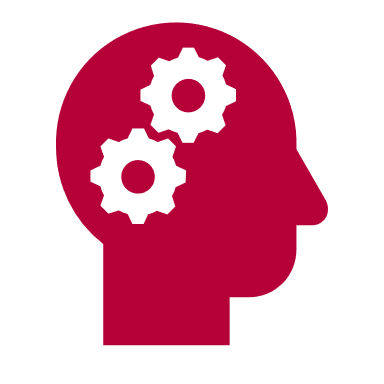 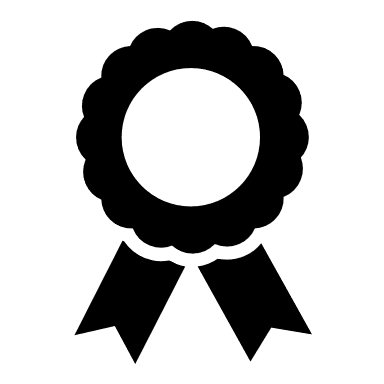 Clickable logo
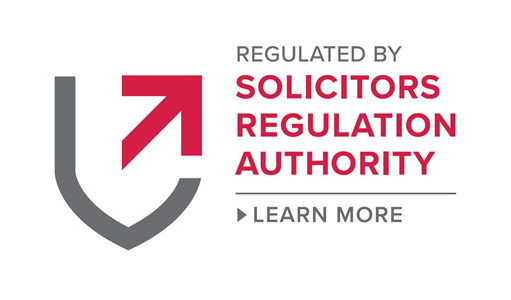 Logo: what you need to do
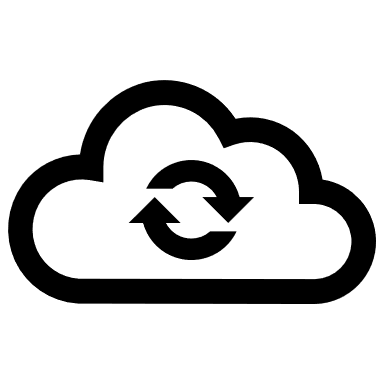 How do you get the logo on your website 

Do you need to contact your developer? What is their lead in time?
Add / check your website within mySRA – instructions on our website
Let us know if you have more than one website / sub domain

	Go to yoshki.com/sra to get your logo
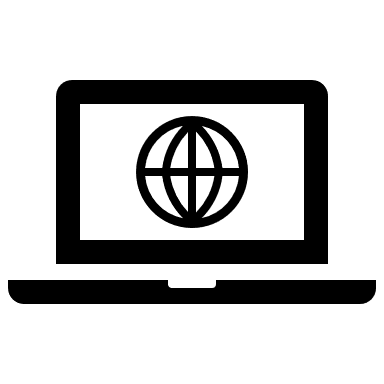 Support available
Online guidance – sra.org.uk/transparency 
	    

	    Email and FAQ-based support – with no usage 	  	    restrictions and same business day response
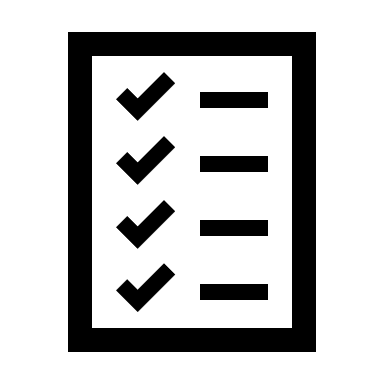 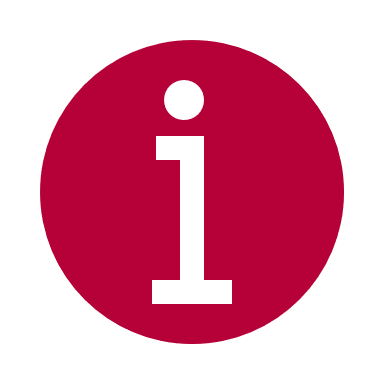 Digital register
We already publish regulatory information but it isn’t in 	one place

	The register will publish existing and some new 	information; making it more accessible

	It is not a comparison tool. It will help validate choice
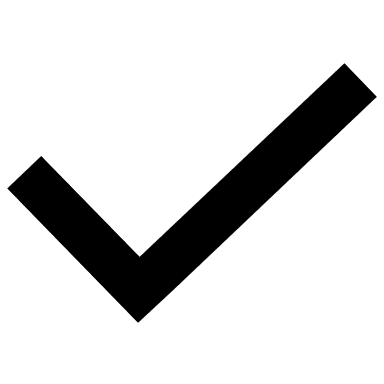 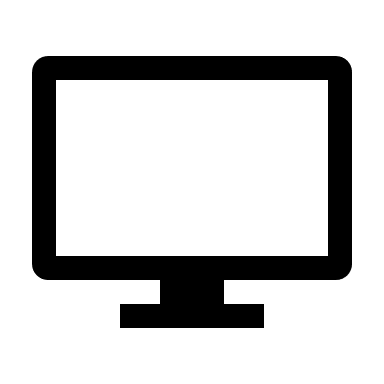 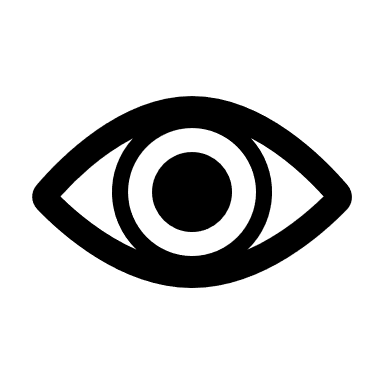